Monte Carlo Simulationof Interacting Electron Modelsby a New Determinant Approach
Mucheng Zhang
(Under the direction of Robert W. Robinson and Heinz-Bernd Schüttler)
INTRODUCTION
Hubbard model
Hubbard model 
describe magnetism and super conductivity in strongly correlated electron systems.

originally developed to explain metal-insulator transition in strongly correlated electronic materials. 
has been applied to the study of magnetism.
2D Hubbard model 

used as “minimal” model to describe high- temperature superconductors

has been applied extensively.
Some Methods
Some reliable numerical solution methods ([2])
quantum Monte Carlo 
exact diagonalization 
density matrix renormalization 
these methods are limited to only small 2D clusters.
Cluster mean–field embedding approaches 
allow small cluster calculations to be effectively extrapolated to larger and even infinite lattice sizes ([4],[5],[7] and [1]).
A determinant formalism ([10])
derived by functional integral techniques
used for Monte Carlo simulations of small 2D Hubbard model clusters.
Our New Method
A new determinant approach is derived from a Feynman diagram expansion for the single particle Green’s function of the Hubbard model.
Green’s functions 
mathematical objects of particular interest in the quantum theory of many-electron systems
model predictions can be directly compared to the data obtained in real materials .
The single-particle Green’s function 
used to predict the result of photo-emission spectroscopy experiments.
Determinant formalism for the extended Hubbard model. 
Monte Carlo summation algorithm to evaluate the relevant determinant diagram sums. 
We have tested it on small 2 × 2 Hubbard clusters.
CALCULATION OF DETERMINANTS
Four Algorithms
Gaussian Elimination With Partial Pivoting (GEP)
Givens Rotation (GR)
Householder Reflection (HR)
Fast Givens Transformation (FGT)
Conclusion
GEP
the most efficient.
in most cases, the most accurate.
In terms of efficiency and accuracy, GEP is a good algorithm for evaluating determinants.
FEYNMAN DIAGRAM EXPANSIONS
Notation
Integral Padding Function
EXTENDED HUBBARD MODEL (EHM)
The Lattice
Interaction Potential Function
The Simplest EHM For
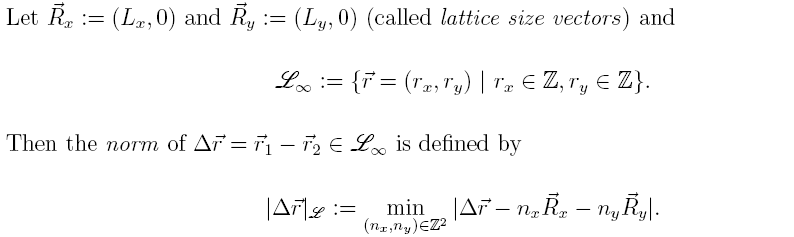 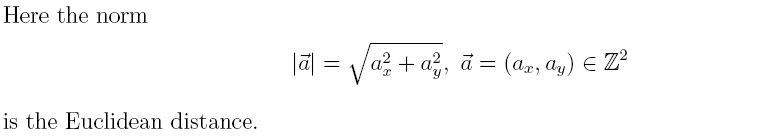 The    -Space
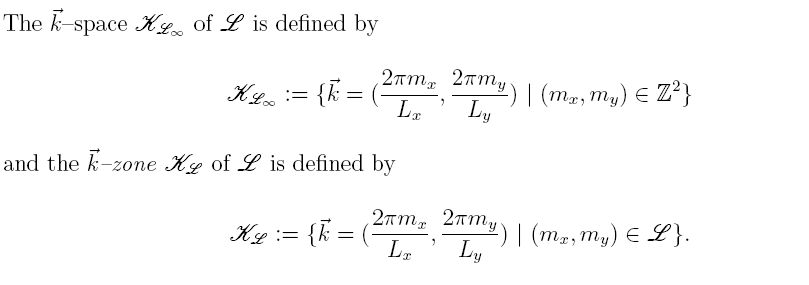 Reciprocal lattice
Energy Band
Fourier Sum Over Matsubara Frequencies
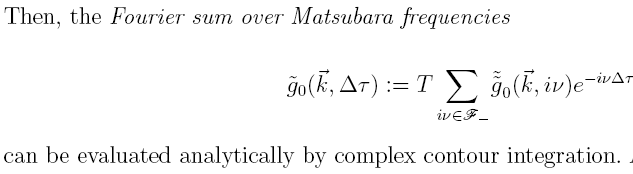 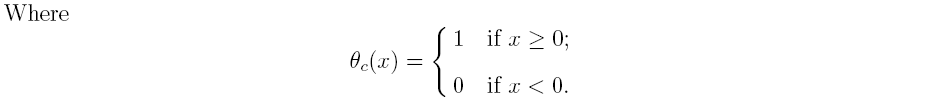 The Function g
Notation
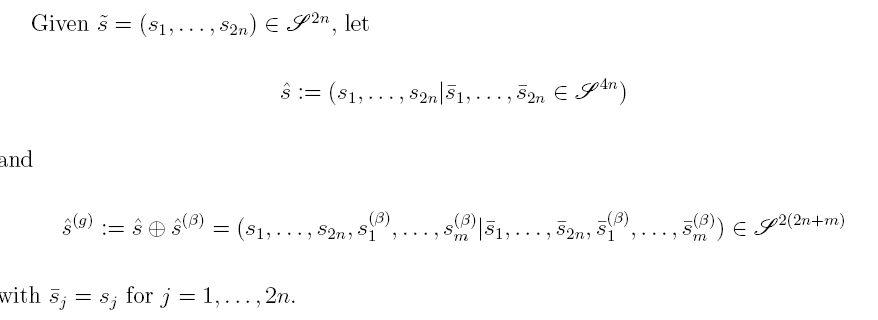 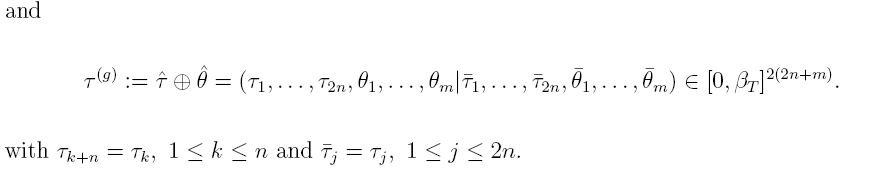 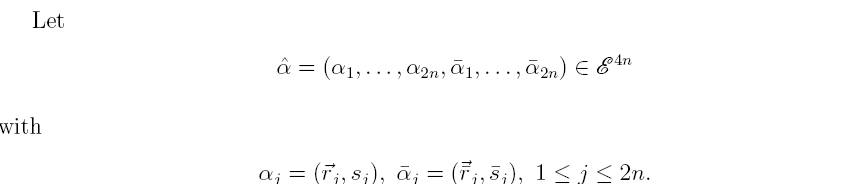 The m–electron Green’s Function
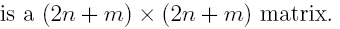 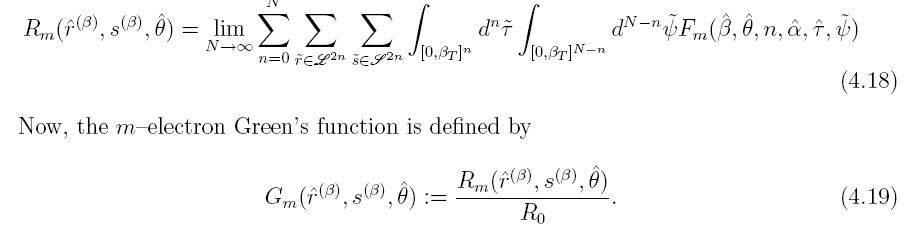 MONTE CARLO EVALUATION OF EHM
Notation
Score and Weight
Probability Function For EHM
Monte Carlo Evaluation
Evaluation of Determinants
Metropolis MCMC method
Generating The Chain
MC Move Types
Type 1: Move a Pair of V-Lines
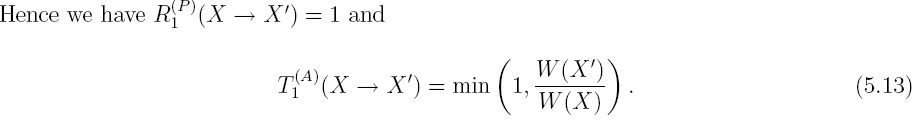 Type 2: Flip a Spin at a Vertex
Type 3: Move    at a Vertex
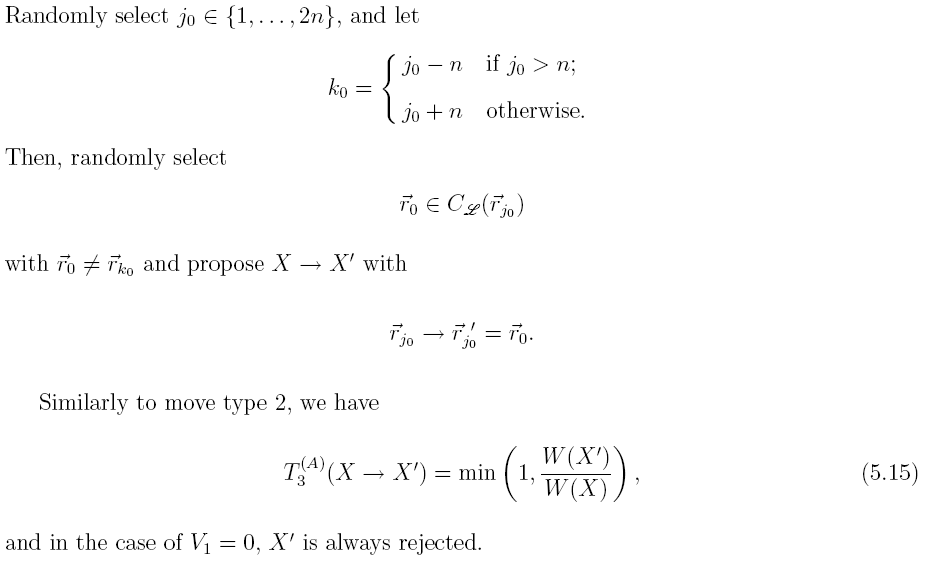 Type 5: Update τ–Padding Variable ψ
Type 6: Raise/Lower Diagram Order
Type 6+: Raise Diagram Order
Type 6-: Lower Diagram Order
Acceptance Probability of Type 6
Type 7: Exchange a pair of Spins
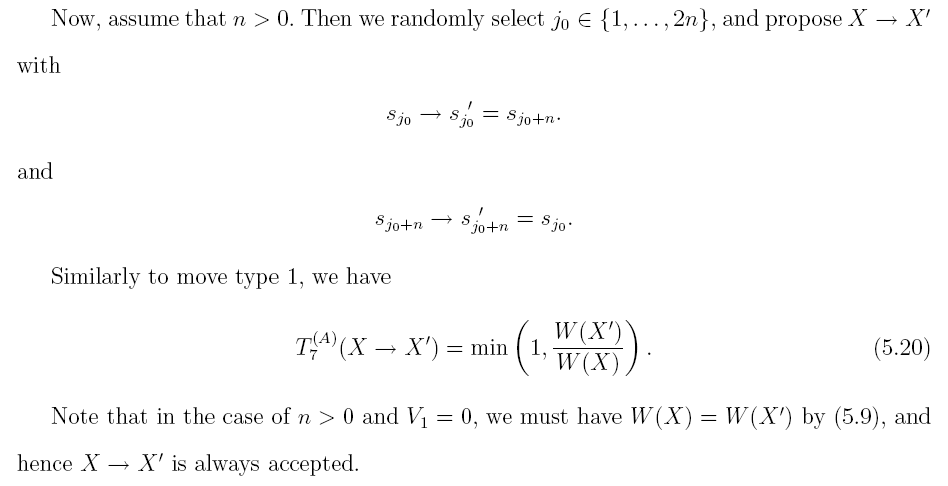 RESULTS
The Experiments
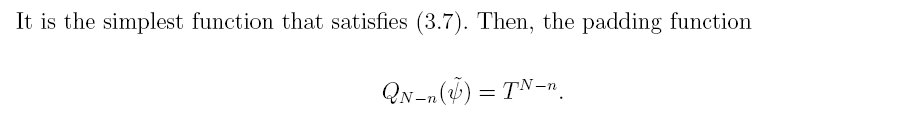 Continuous Time Scheme
Parameter Sets
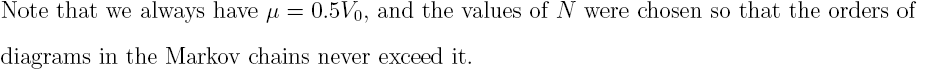 Accept Ratio
Running Time
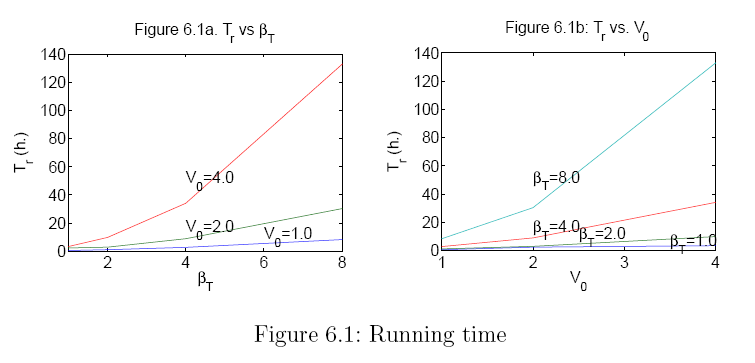 Order Frequency
Convergence of Parameter Set 3b
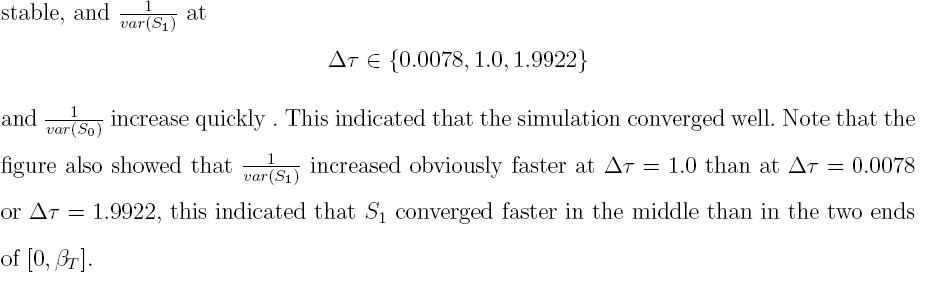 Scores VS. 1/T
The Green’s Function
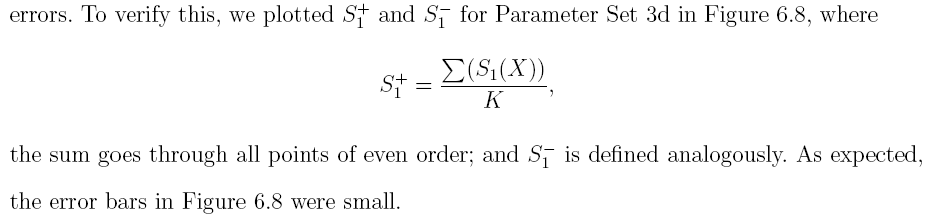 Conclusion
Our new method works well.
 
Our program can be used
for any rectangle lattice
for m–electron system with m > 1 after slight modification.